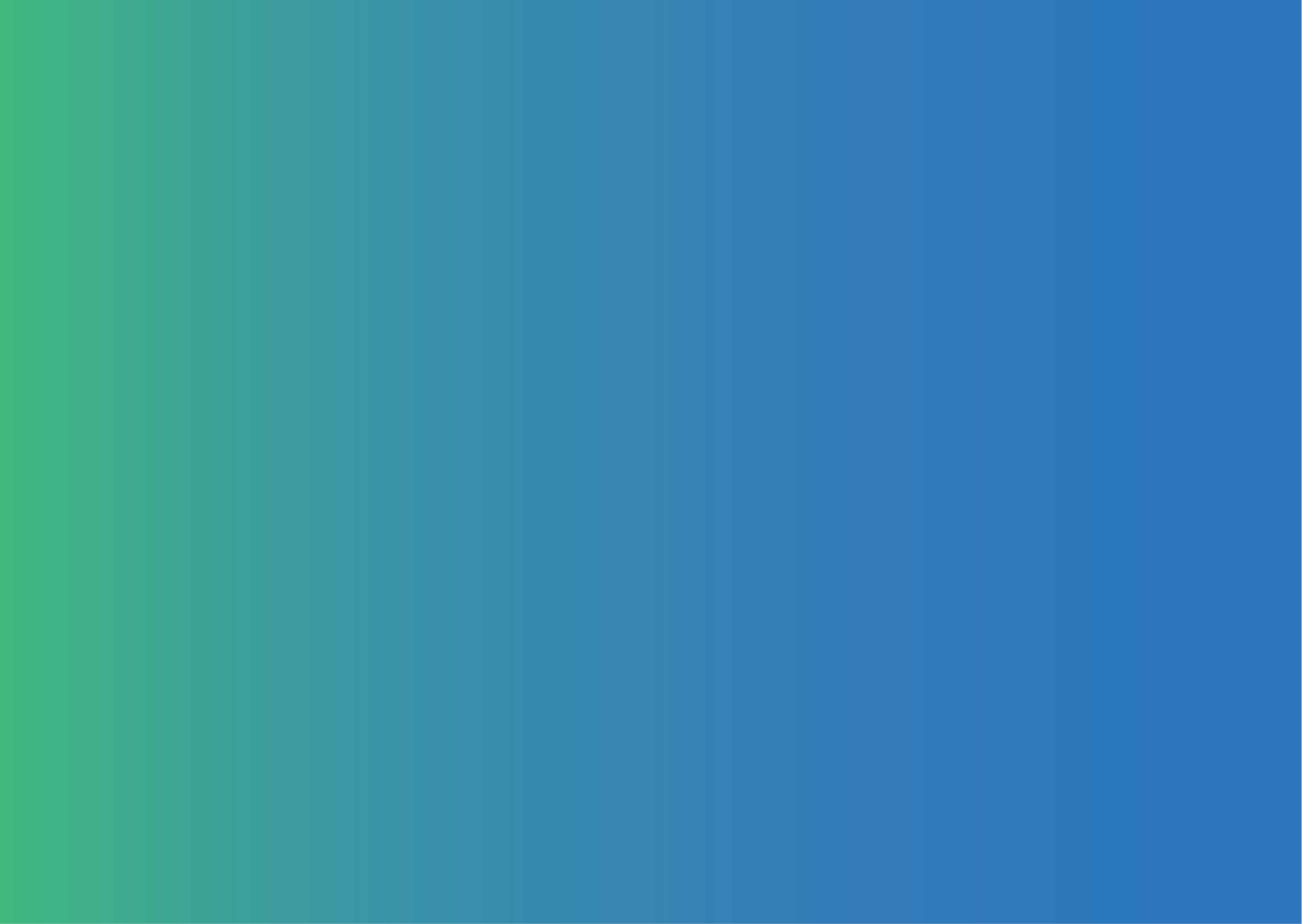 -
EL-8D1202 WA/WB
Description
본 제품은 감시용 카메라와  제어용 키보드 사이의 PAN/TILT 및 Alarm 등의 양방향 8ch 전송을 위한
광 장비로서 1Core에 실시간으로 송,수신하는 장비이다. 
광학적 특성을 이용한 W.D.M (Wavelength Division Multiplexing) 방식 으로서 장거리 무중계 전송 및
전계, 자계의 영향이 없으며 송,수신부에는 입,출력 표시용 LED가 부착되어 시각적으로 확인 할 수 있다.
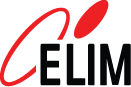 DIGITAL DATA  LINK
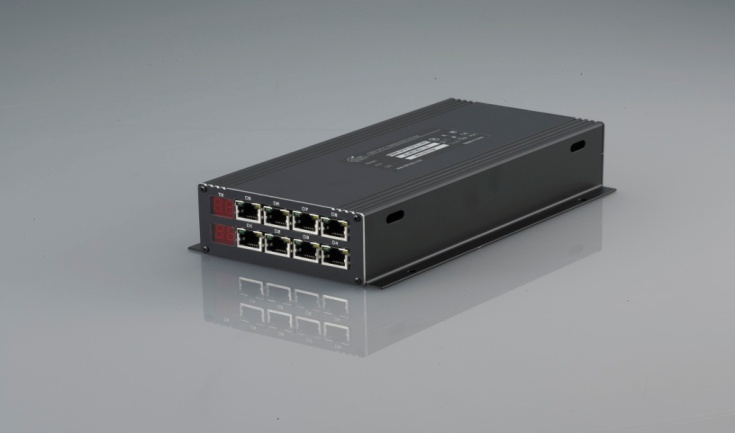 Features
-. 고품질의 데이터전송
-. RS-232C, RS-422, RS-485 지원
-. 광통신의 광학적특성을 이용한 장거리 무중계 전송(최대 전송가능거리  20Km)
-. 주변 NOISE으로부터 완전한 보호
-.  AC 110V / 220V 겸용 
-. 데이터 송수신 상태 표시 LED  내장
Ordering Information
Dimensions
DESCRIPTION
PART
NUMBER
OPTICAL
PWR BUDGET
MAX
DISTANCE
(Option)
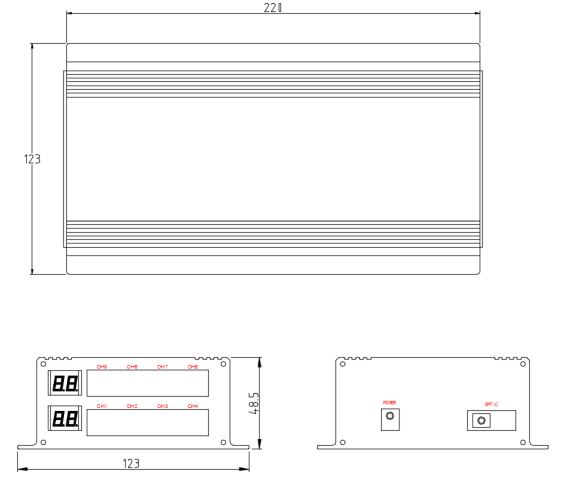 SINGLE-MODE
9/125um
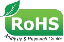 EL – 8D1202 WA         8ch Data Transceiver / Receiver
EL – 8D1202 WB         8ch Data  Transceiver/ Receiver
8dB
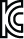 20Km
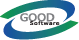 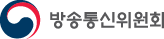 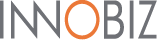 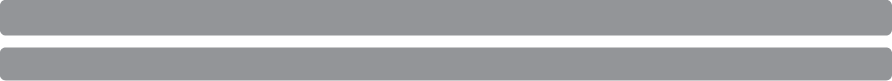 경기도 수원시 권선구 산업로 155번길 234 , 2동 4층 / Tel : 031-257-7157 / Fax : 031-257-7159
E-mail : elimopt@elimopt.co.kr / Web : http://www.elimopt.co.kr/
W123 x H35 x D220
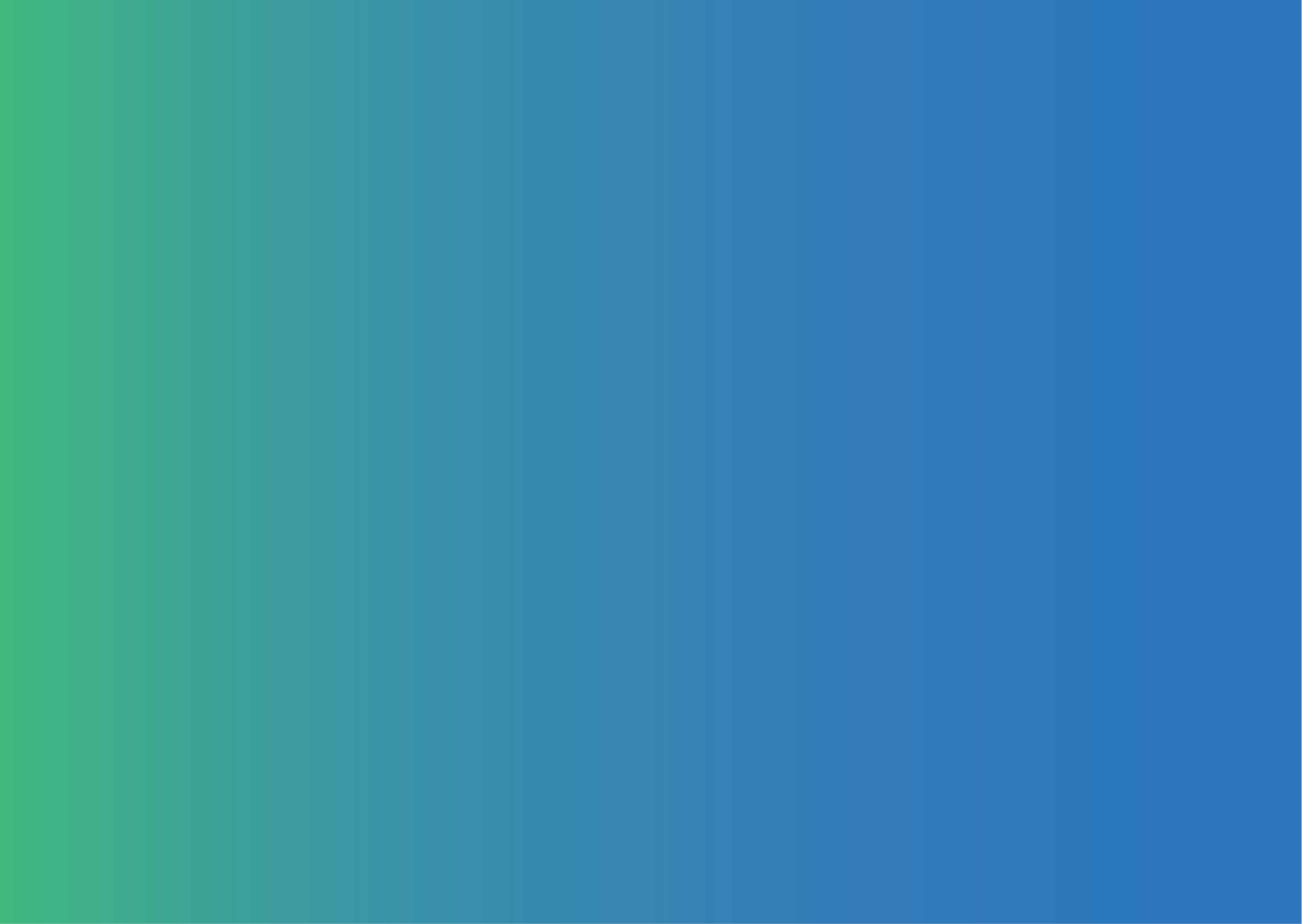 -
EL-8D1202 WA/WB
Specifications
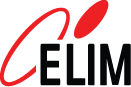 Data Interface:   		RS-232,RS-422, RS-485, with Tri-State 

Data Format:      		NRZ, RZI, Manchester, Bi-phase
 
Data Rate:         		DC – 2Mbps(NRZ)

Bit Error Rate:   		< 1 in 10 E-9 

Operating Mode: 		Simplex or Full-Duplex

Data Channel : 		8CH

WA 1310TX/1550RX
WB 1550TX/1310R

Laser Diode

1Core

Data : 			RJ-45 

Optical : 			SC Connector

Power : 			12 VDC @ 1.2A 

Surface Mount : 		From Rack

Number of Rack Slots : 	6

Power Consumption  : 	1 card ( 0.4A)

Current Protection : 		Automatic Resettable Solid-State
                           		Current  limiters

Module Type                 	123 x 48 x 220mm    

3u Card Type                	48 x 128 x 224mm

2u Rack Mount              	483 x 88 x 330mm

3u Rack Mount            	483 x 132 x 275mm


MTBF : 			> 100,000 hours

Operating Temp : 		-20℃ to +74℃

Storage Temp : 		-40℃ to +85℃

Relative Humidity : 		0% to 95% (non-condensing)
DATA
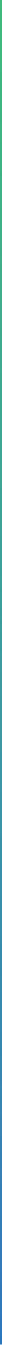 WAVELENGTH
OPTICAL EMITTER
NUMBER OF FIBER
CONNECTORS
ELECTRICAL & MECHANICAL
SIZE( WxHxD )
ENVIRONMENTAL